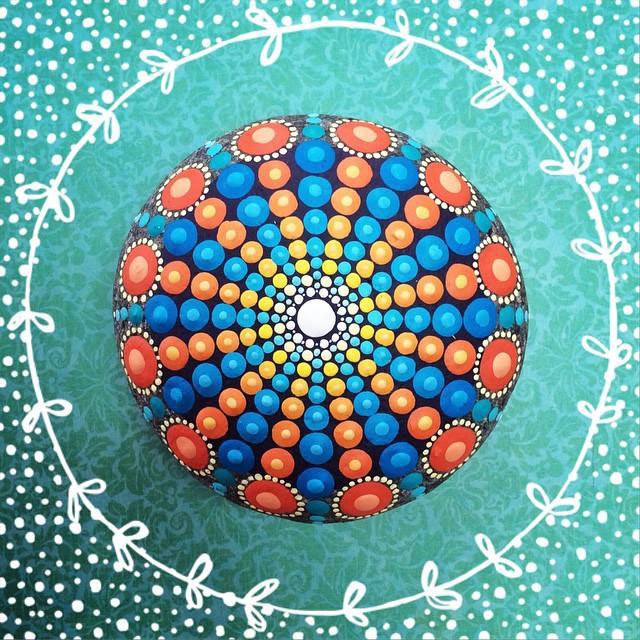 Камень мандала
Точечная роспись по камню
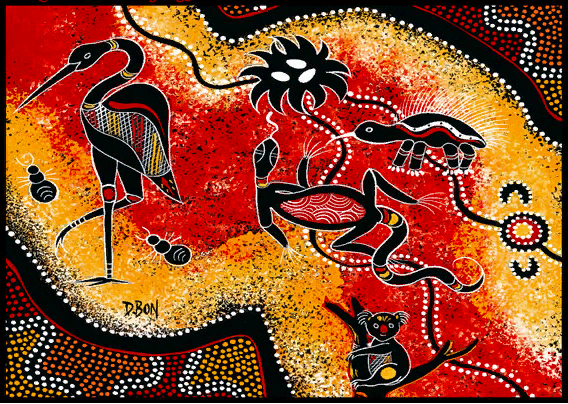 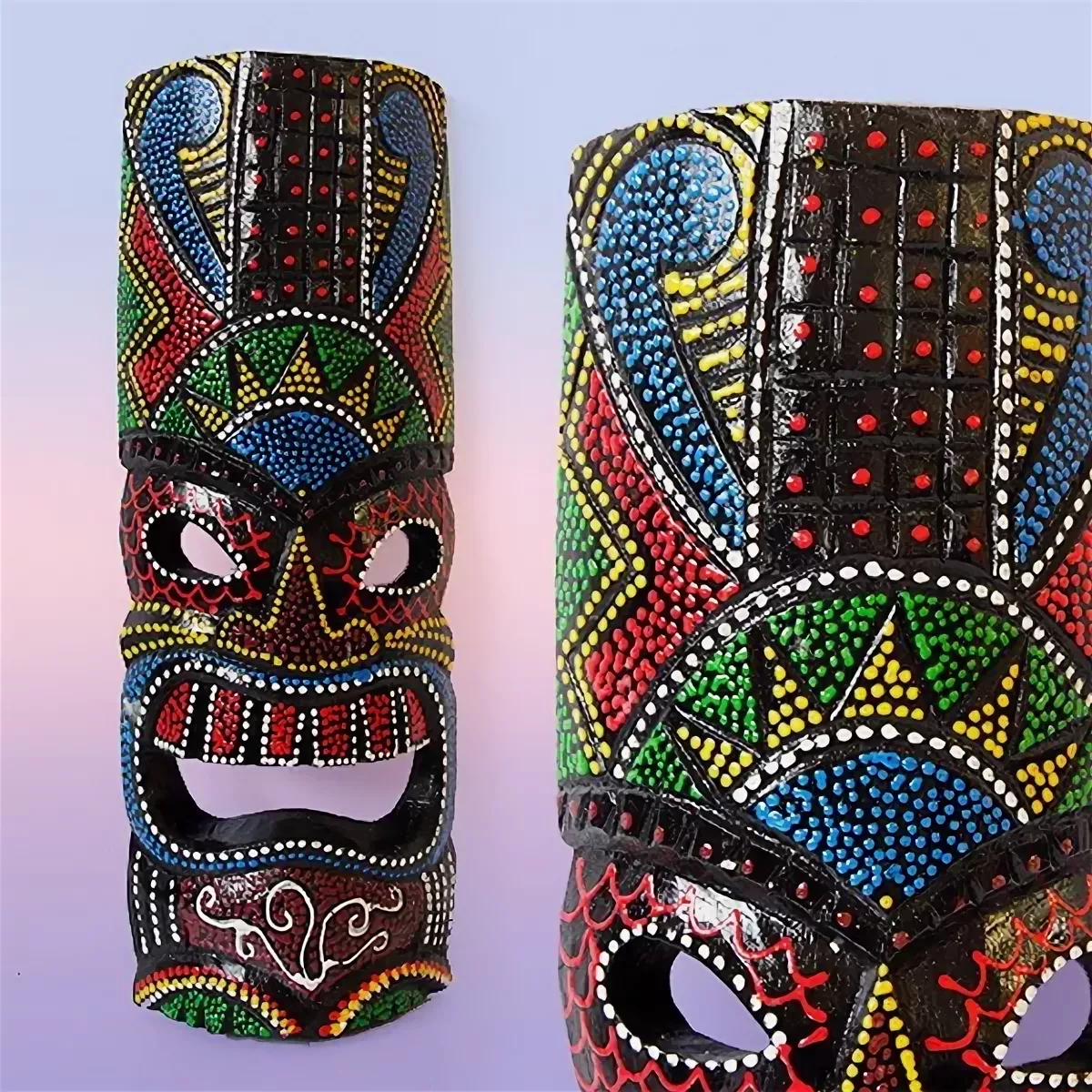 Наталья Воробьева
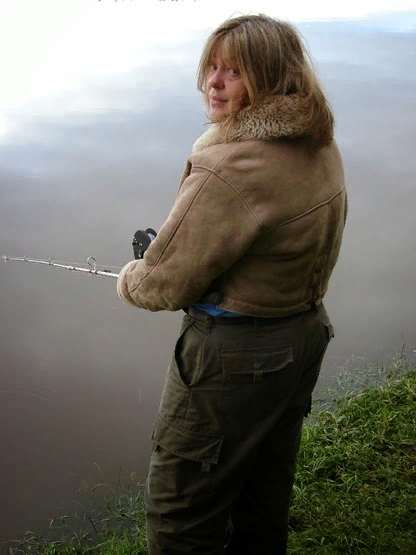 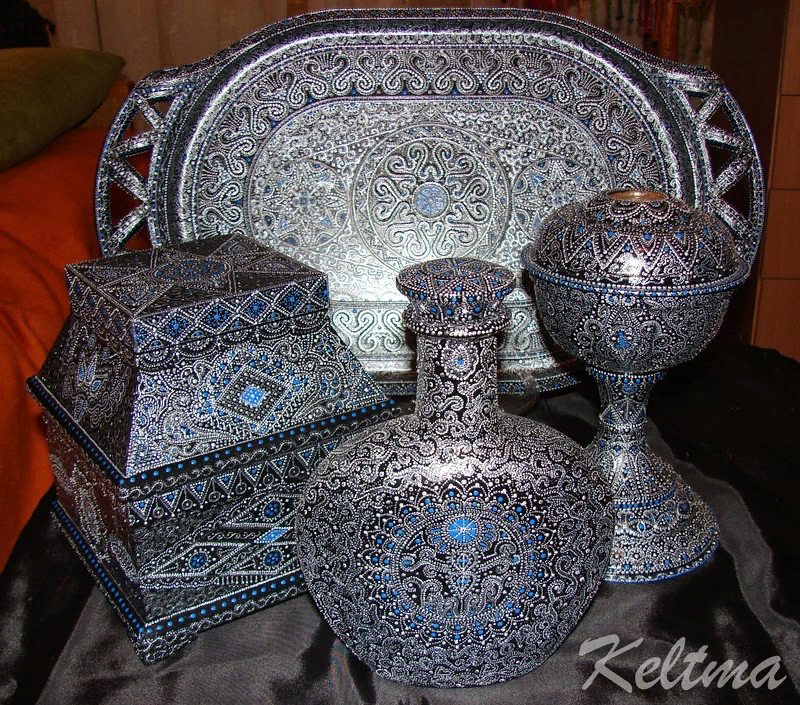 Наталья Воробьева
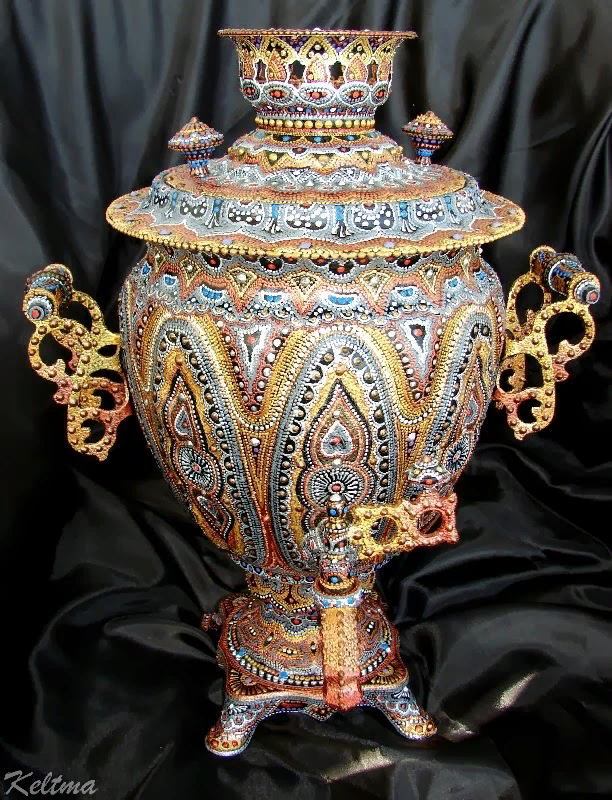 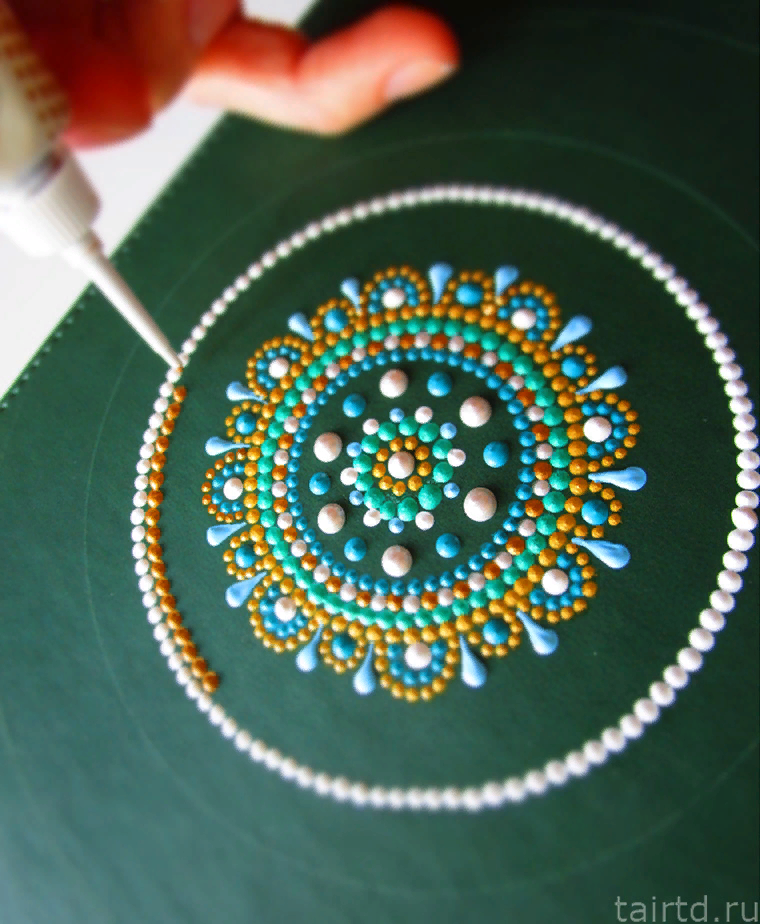 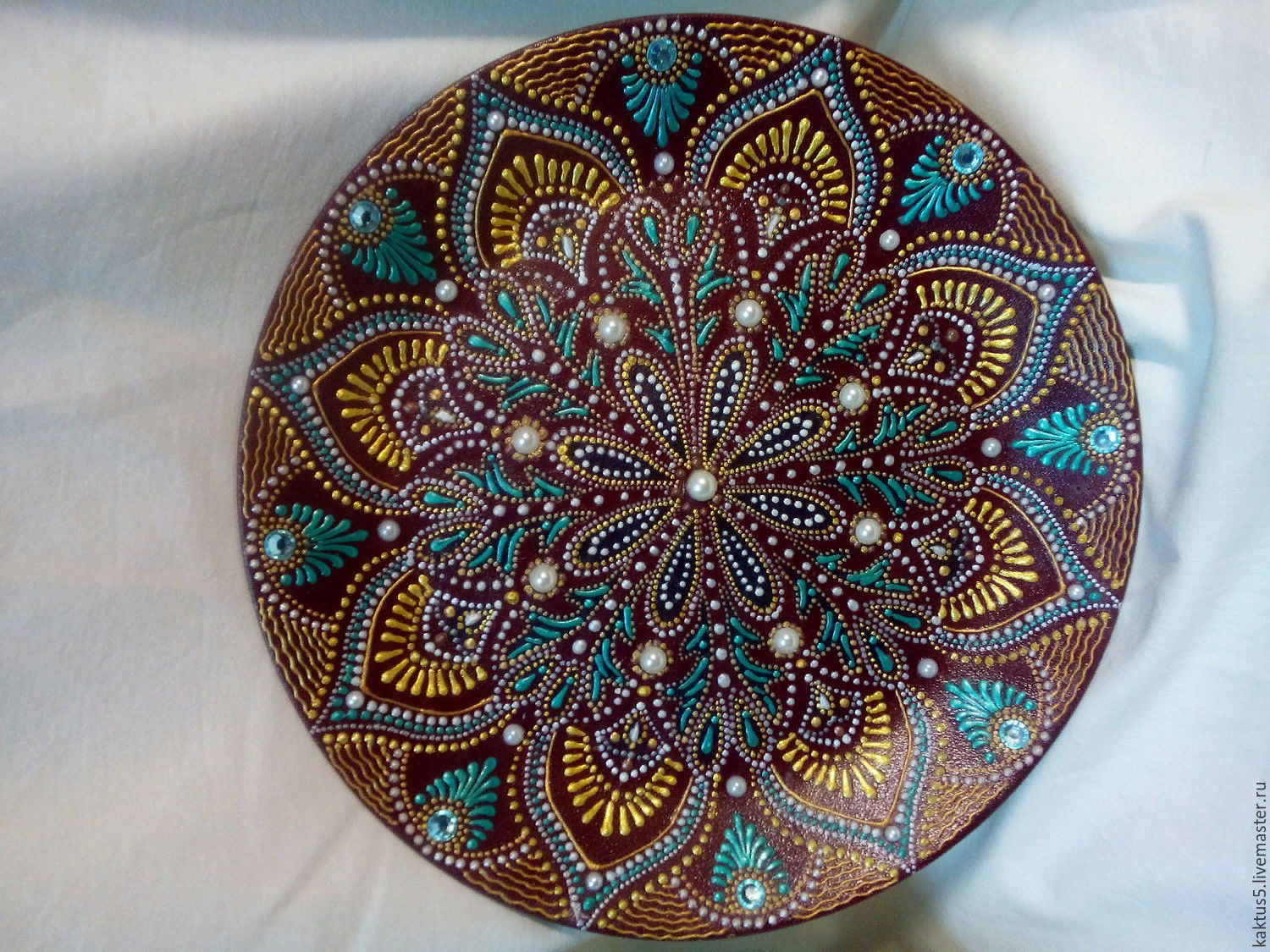 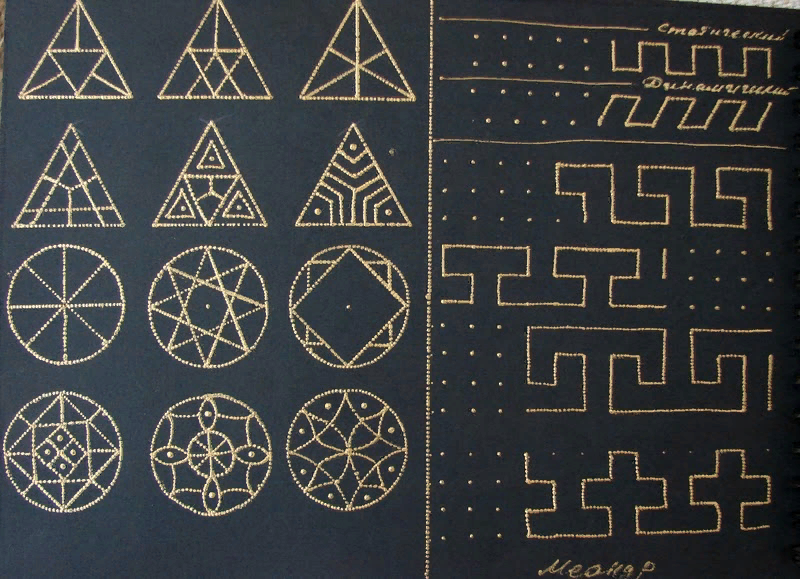 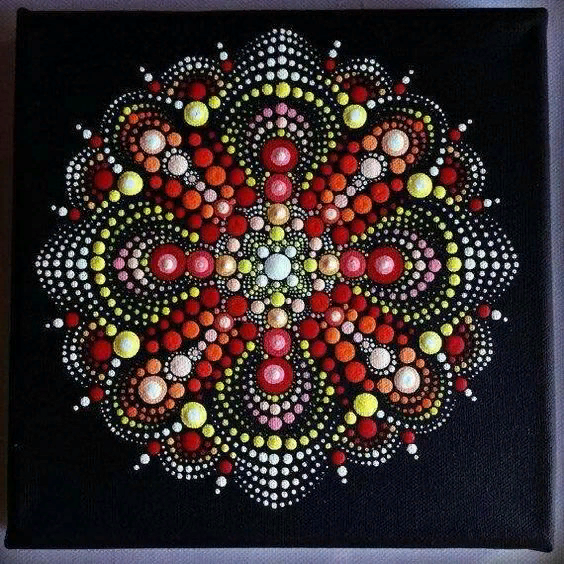 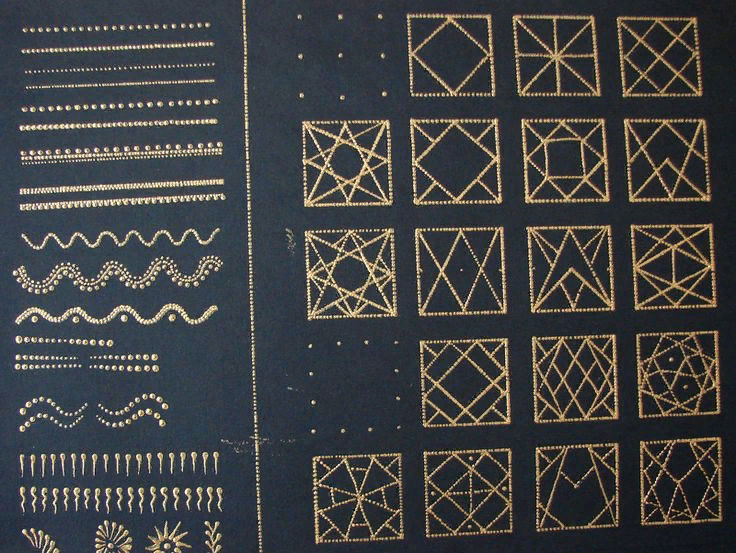 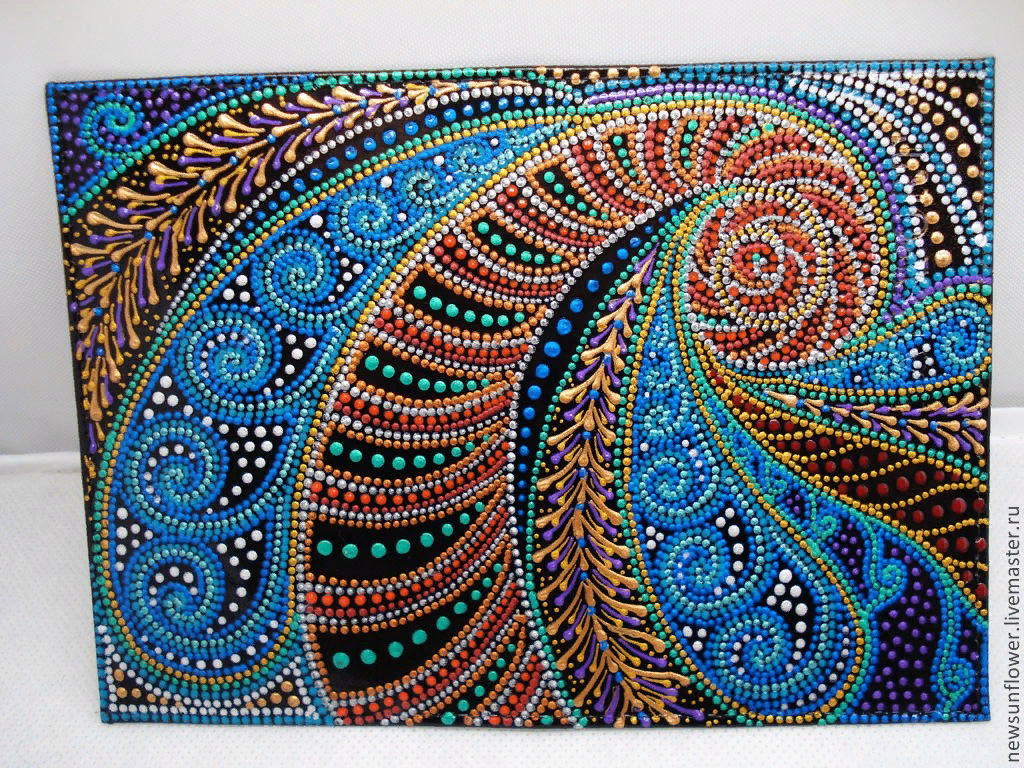 Способы росписи
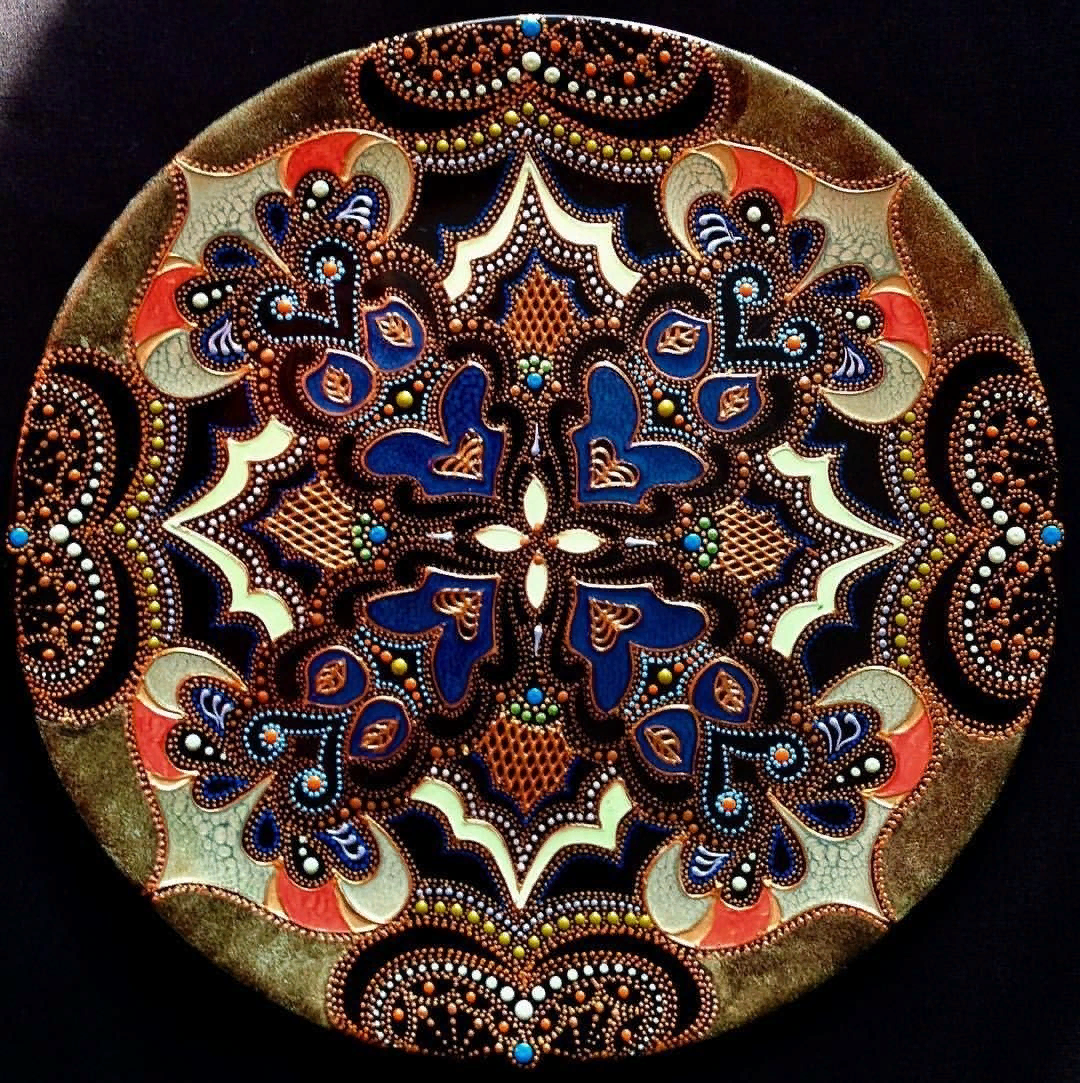 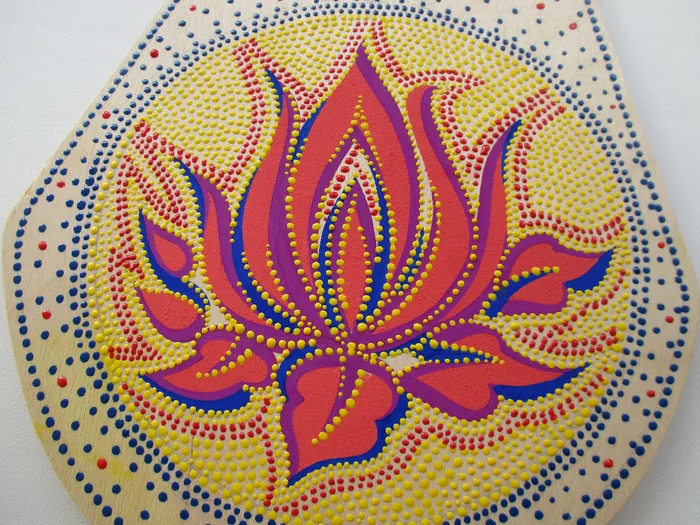 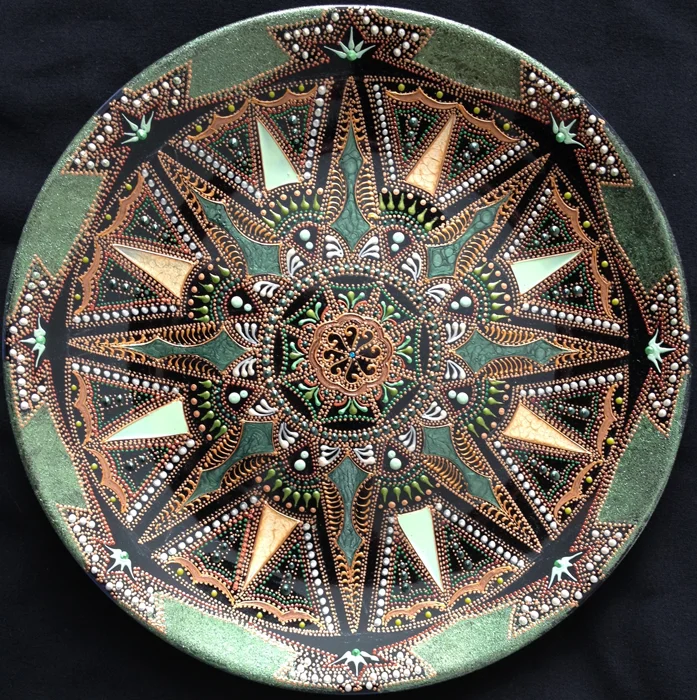 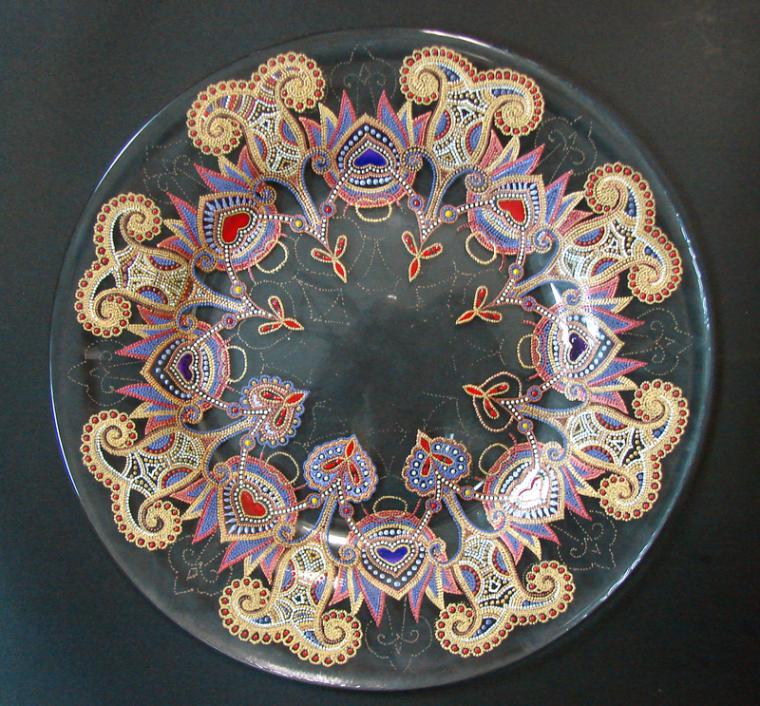 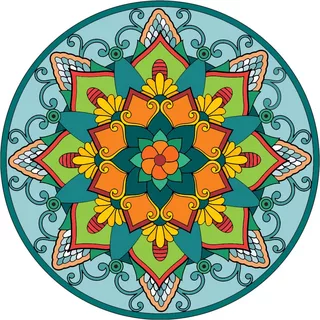 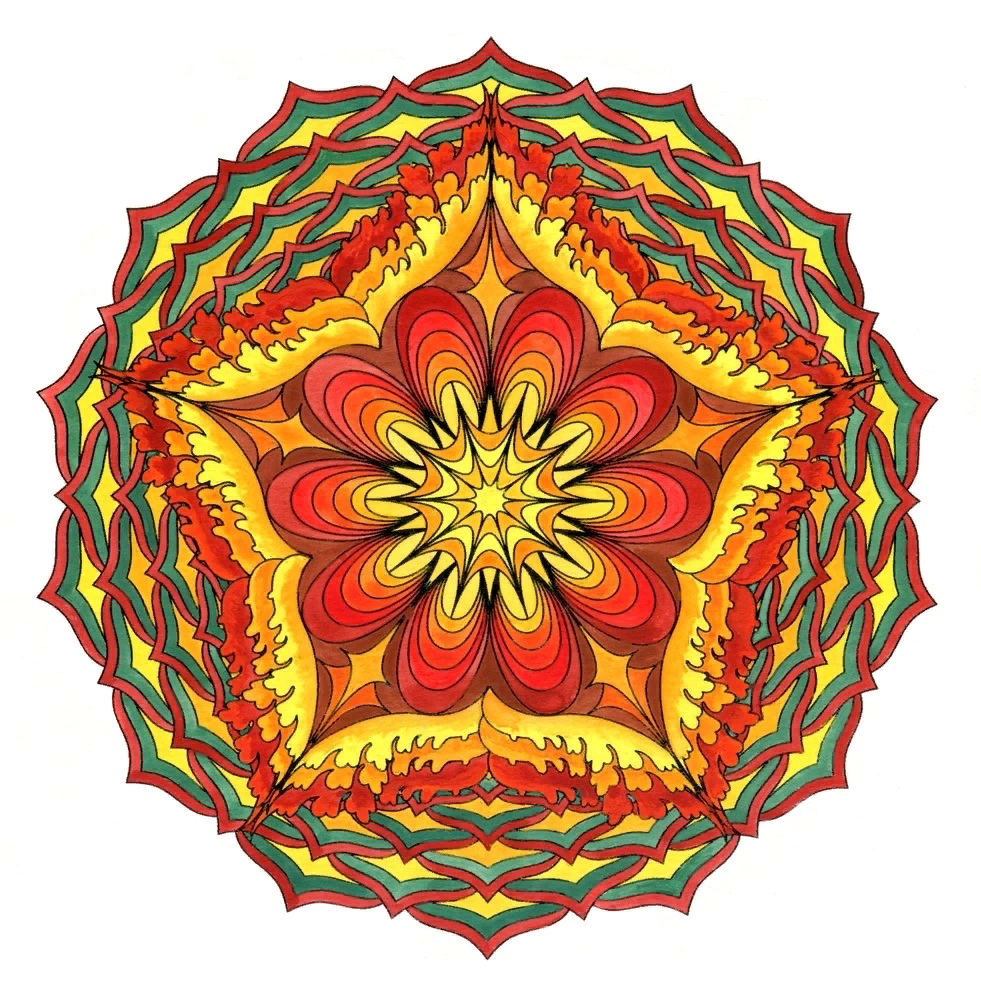 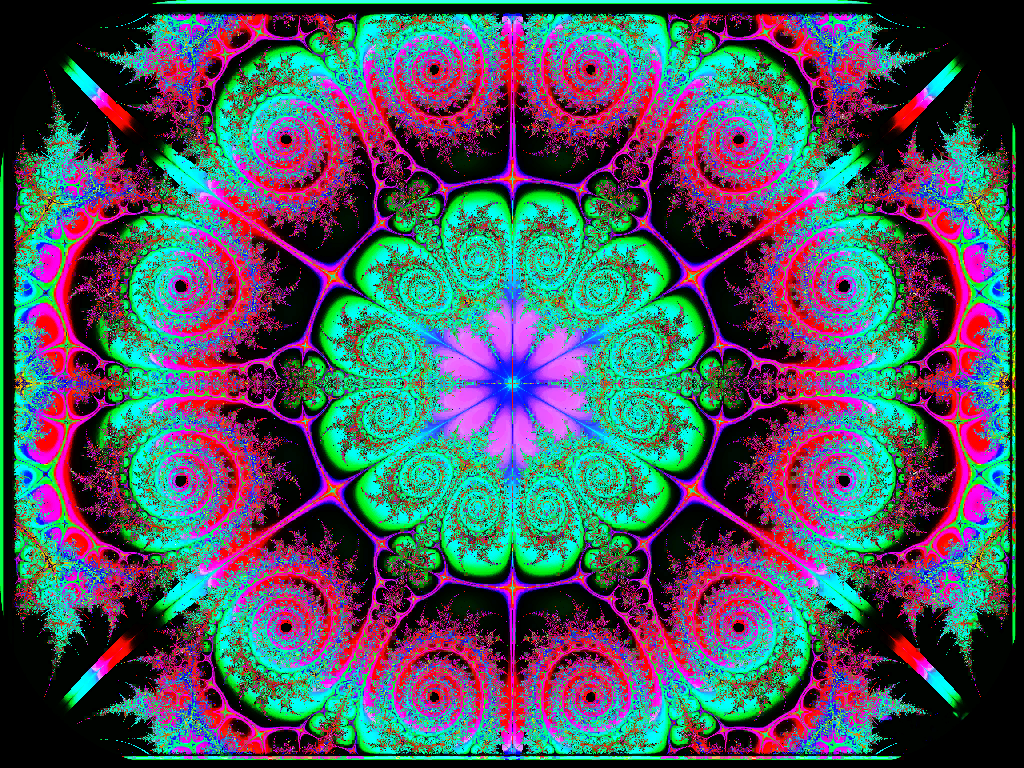 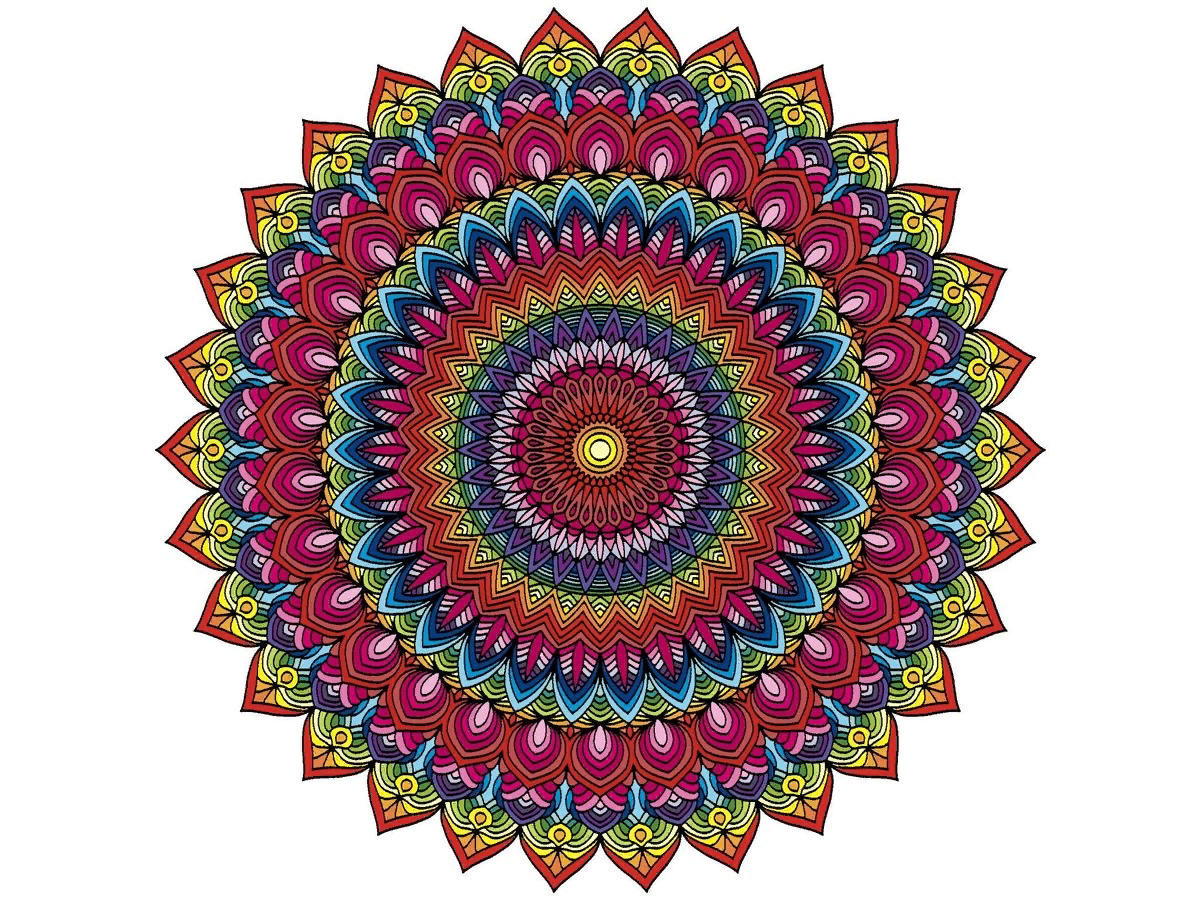 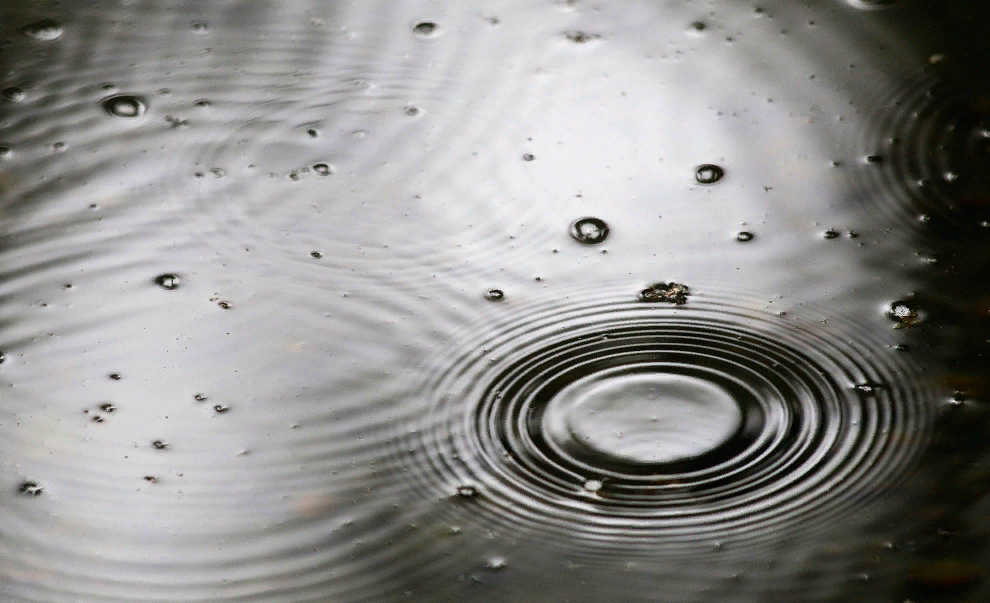 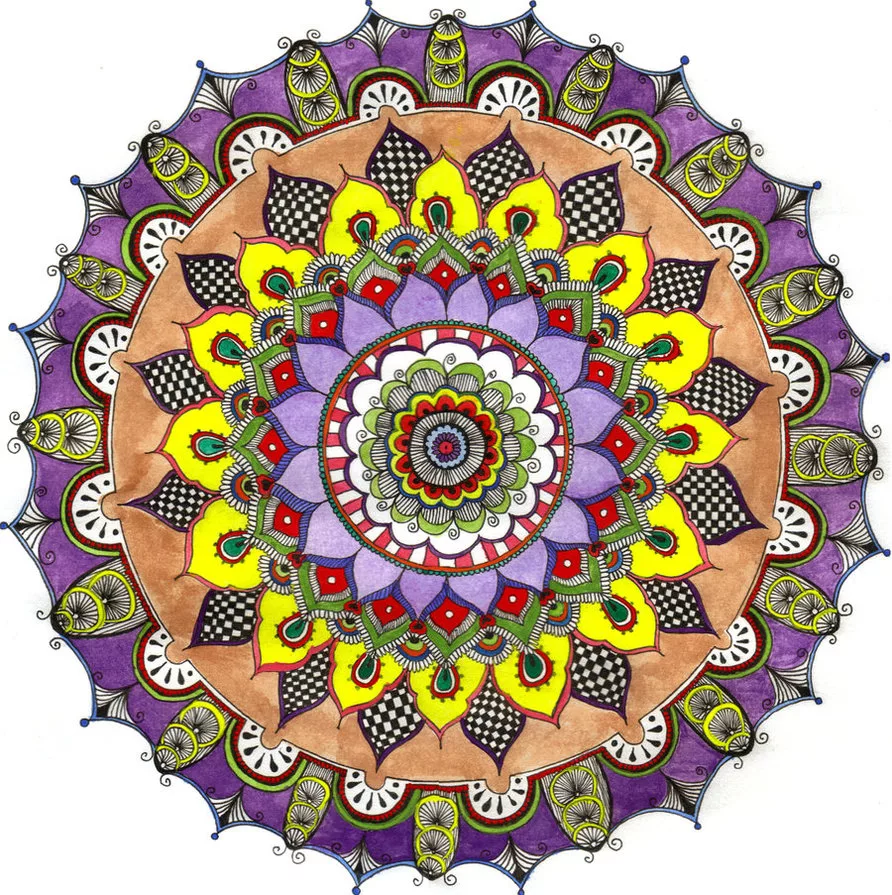 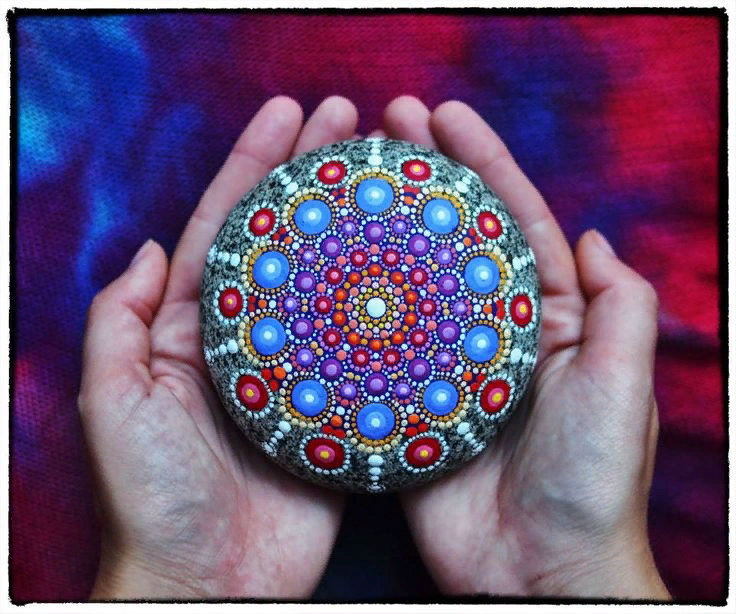 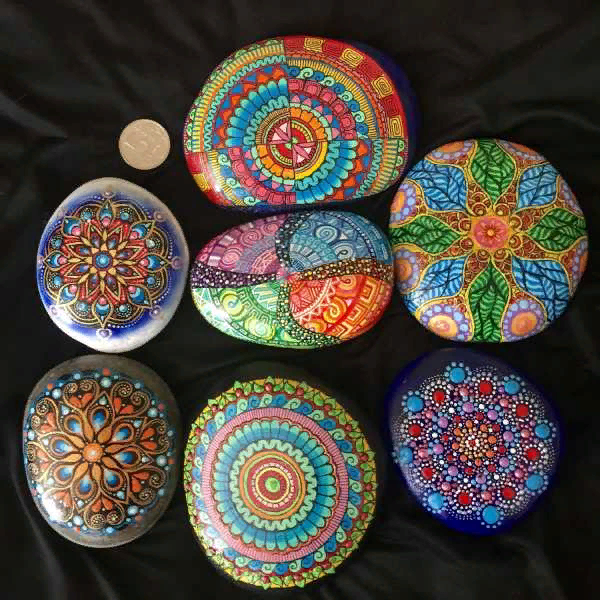 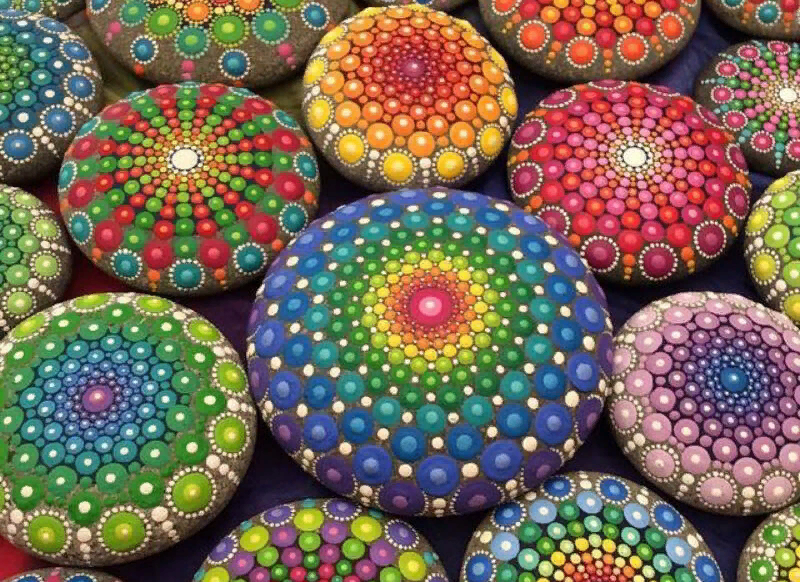 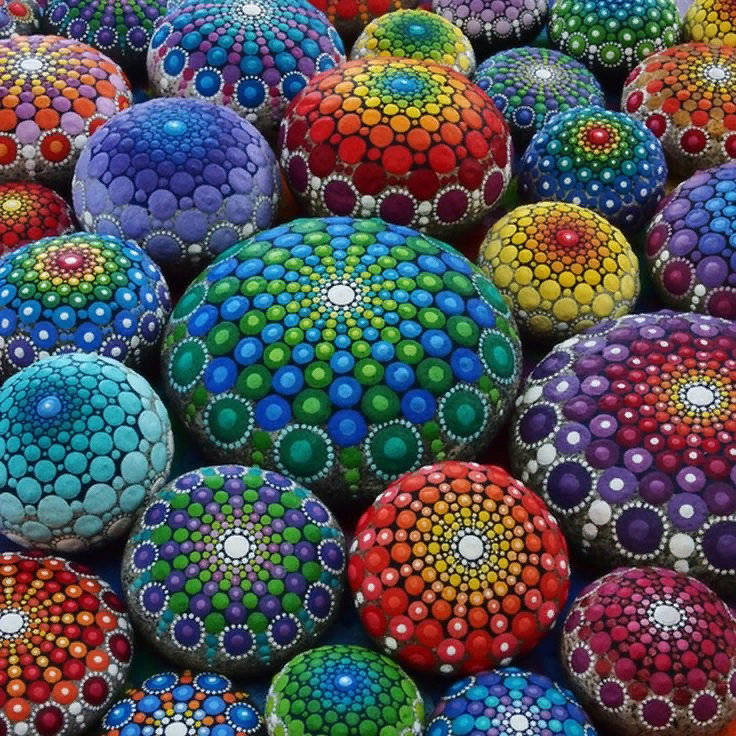 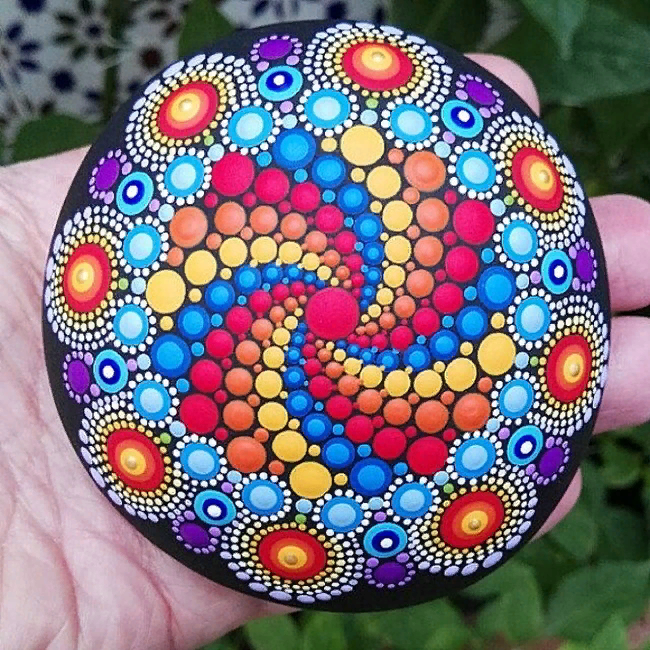 Мандала-Танец
https://naturopiya.com/art-terapiya/mandala/chto-takoe-mandala-znachenie-vidy-kak-primenyat.html